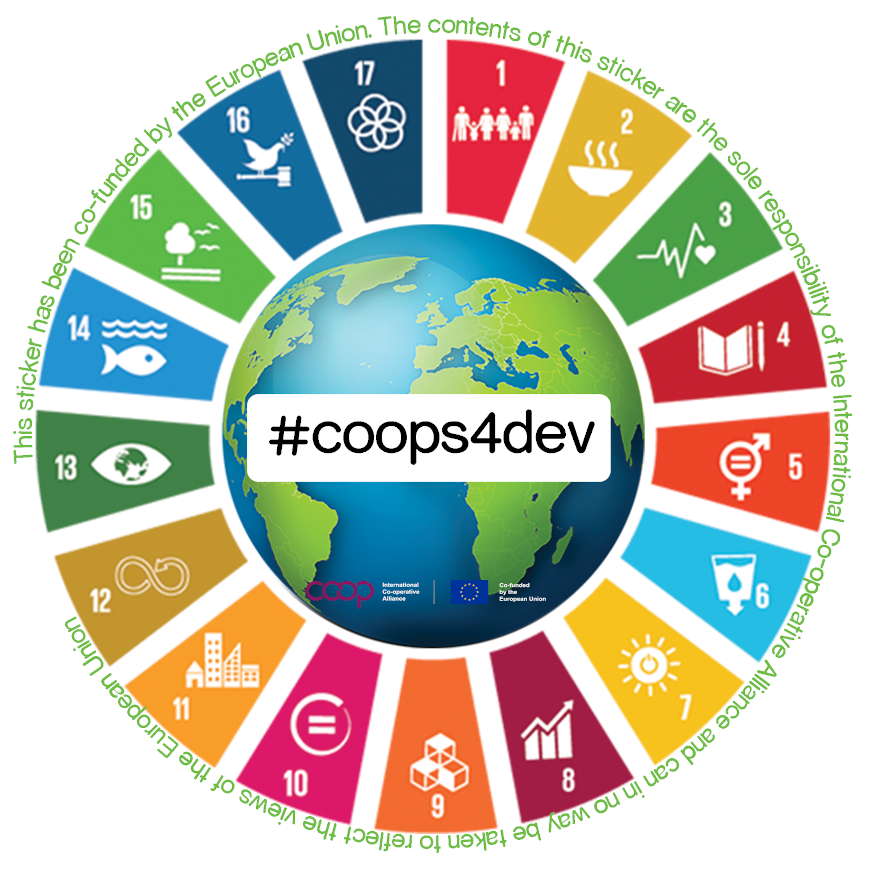 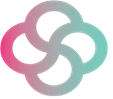 Society for Co-operative Studies in Ireland
Co-operatives for SustainabilitySecond level programmeTeachers slides
UNIT 7 
CO-OPERATIVES, DECISIONS AND OPERATIONS.
Exercise – what types of skills are required for co-operative members when forming a co-operative?
Instructions for students
Look at the list of skills and tasks that you have been given.
Decide which of the tasks or skills on the list are the most important. 
Take 40 dots and distribute all of the 40 dots to the skills and tasks that are posted around the room – the more important the skill or task the more dots it gets. 
Distribute their dots in any way – as long as all their dots go somewhere, and as long as students give more dots to the skill or task that students think is more important – if this means that all the dots go to one skill, students are free to do this. 
After reviewing the list for a few minutes, students place their dots on the flipchart sheets on the wall.
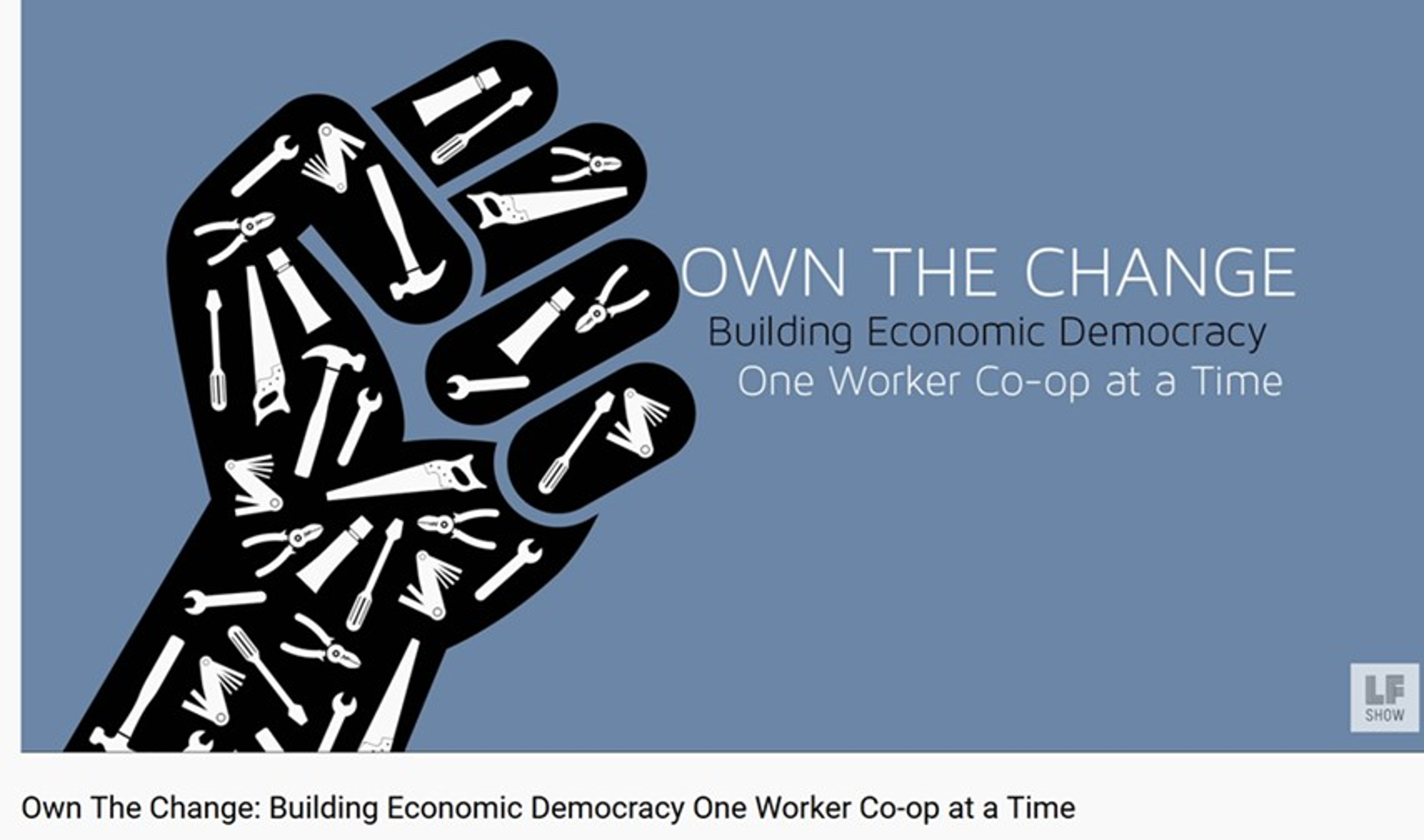 Video: Own The Change: Building Economic Democracy One Worker Co-op at a Time [22 mins, 11 secs]https://www.youtube.com/watch?v=8G1-SYMatNc
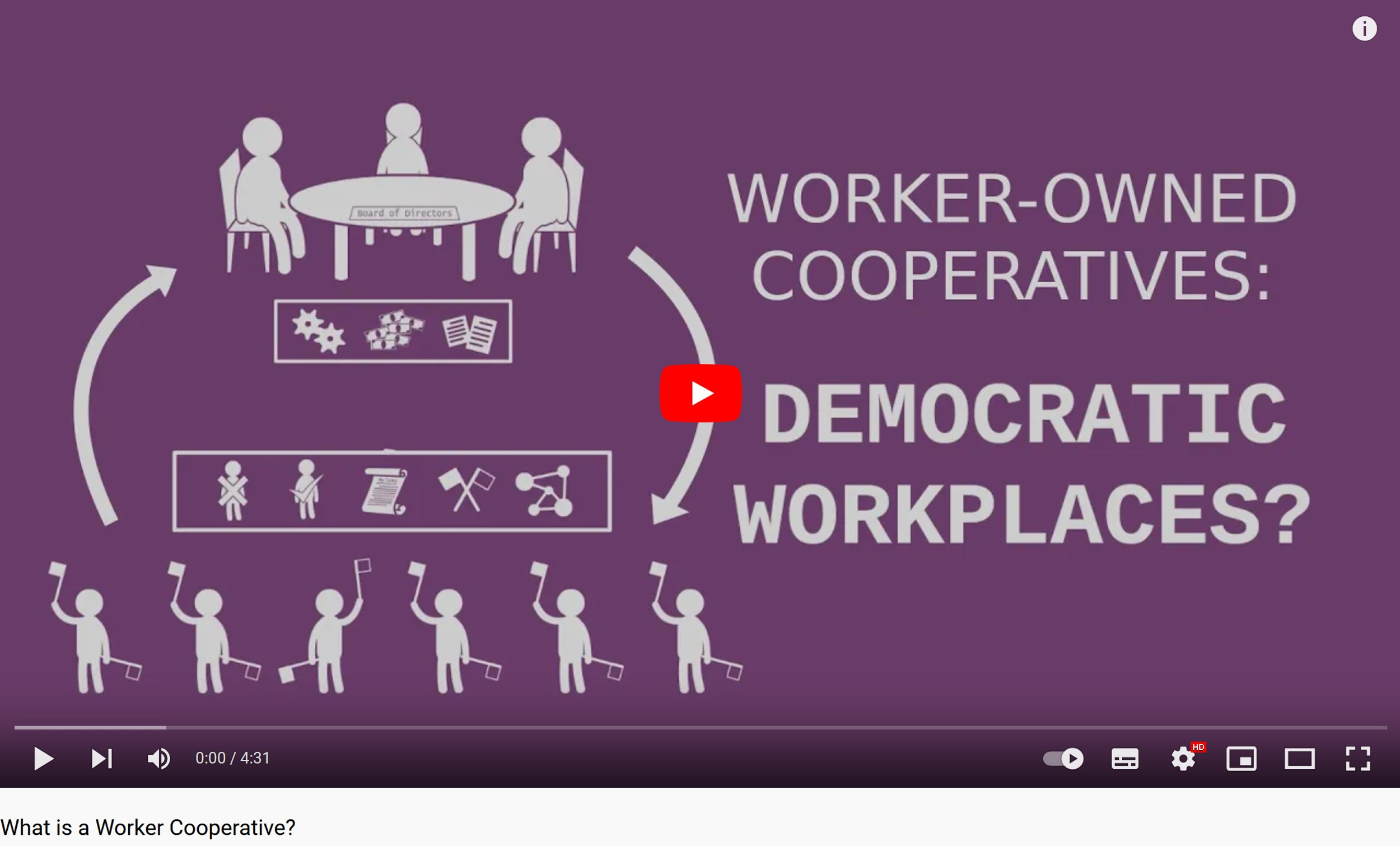 Video: What is a Worker-Owned Co-operatives. Produced by Jimi Sol. Duration: 4 mins 30 secs https://www.youtube.com/watch?v=pKN-gxmVRUc